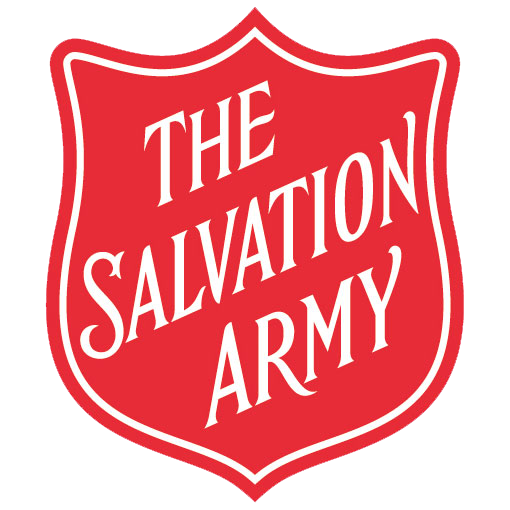 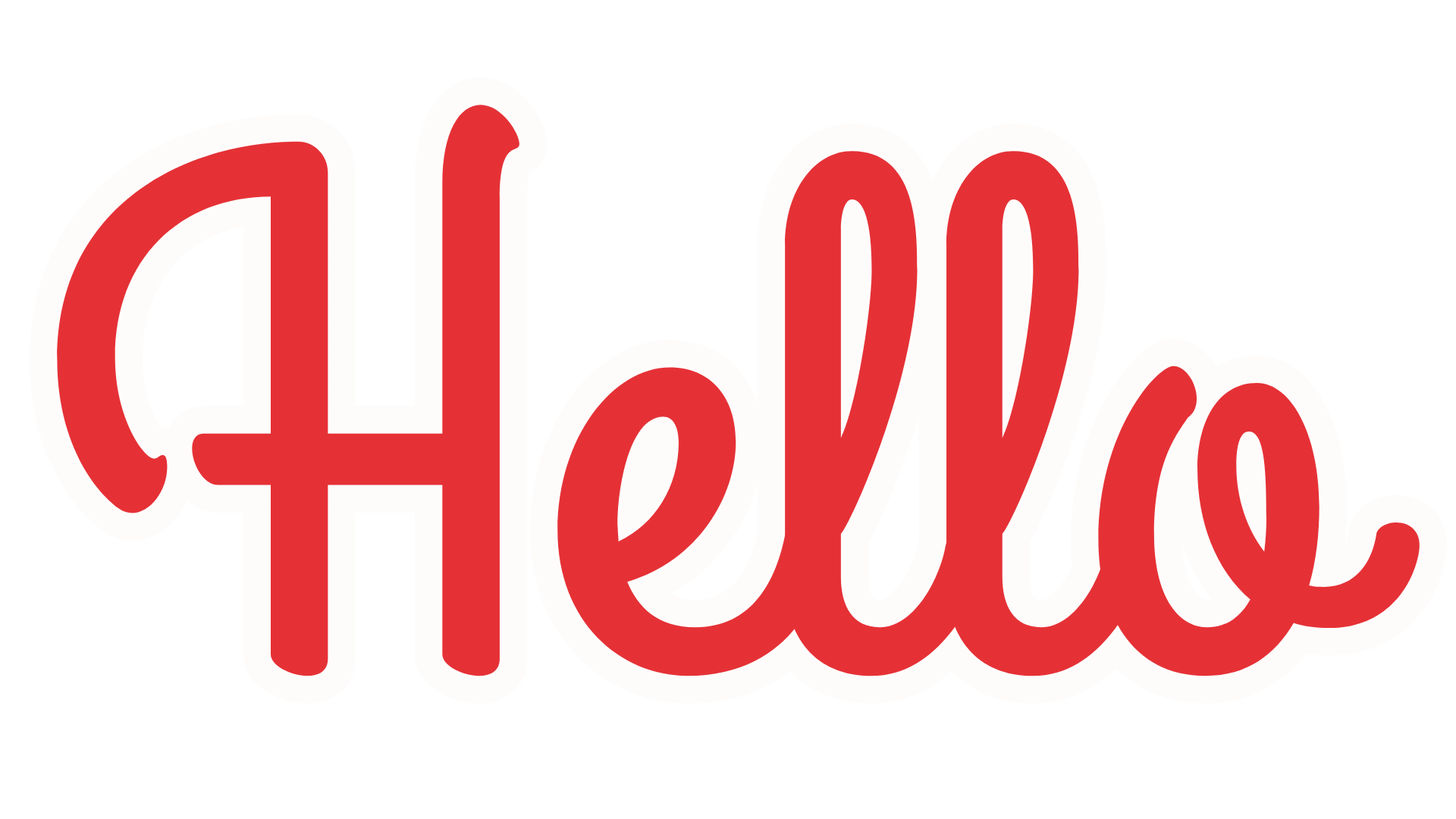 Welcome to INSERT NAME HERE
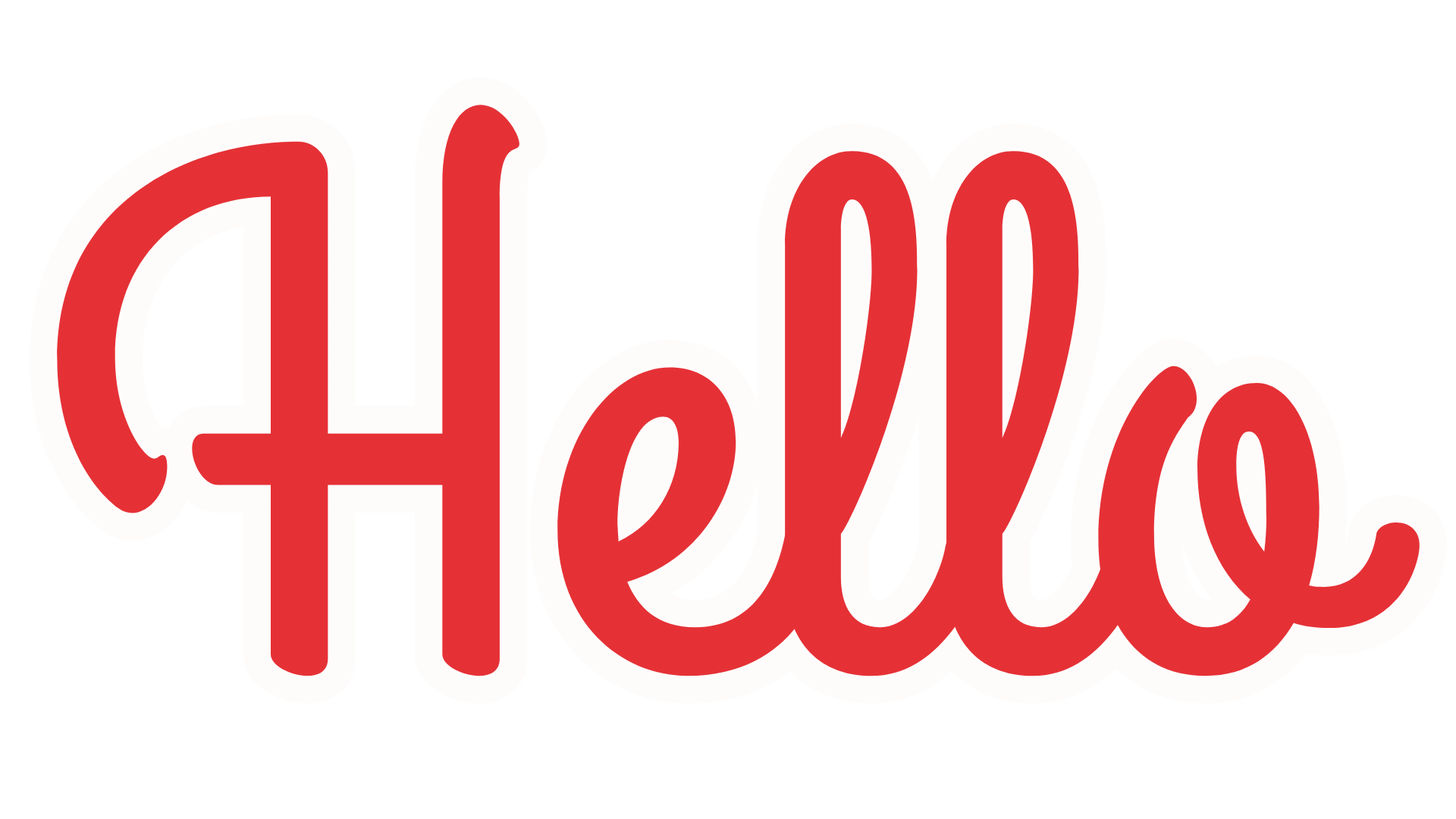 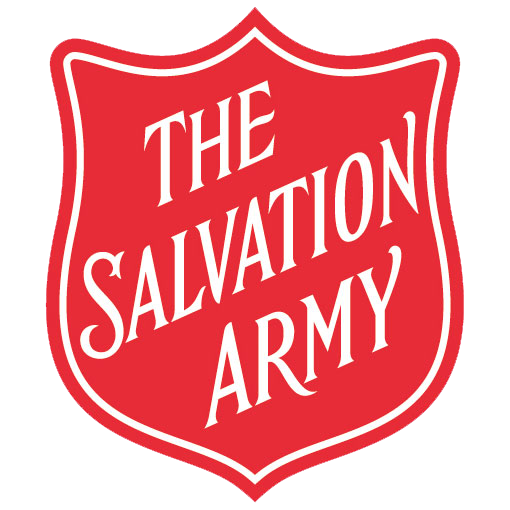 Welcome to INSERT NAME HERE
Write a couple of sentences about your corps/centre.
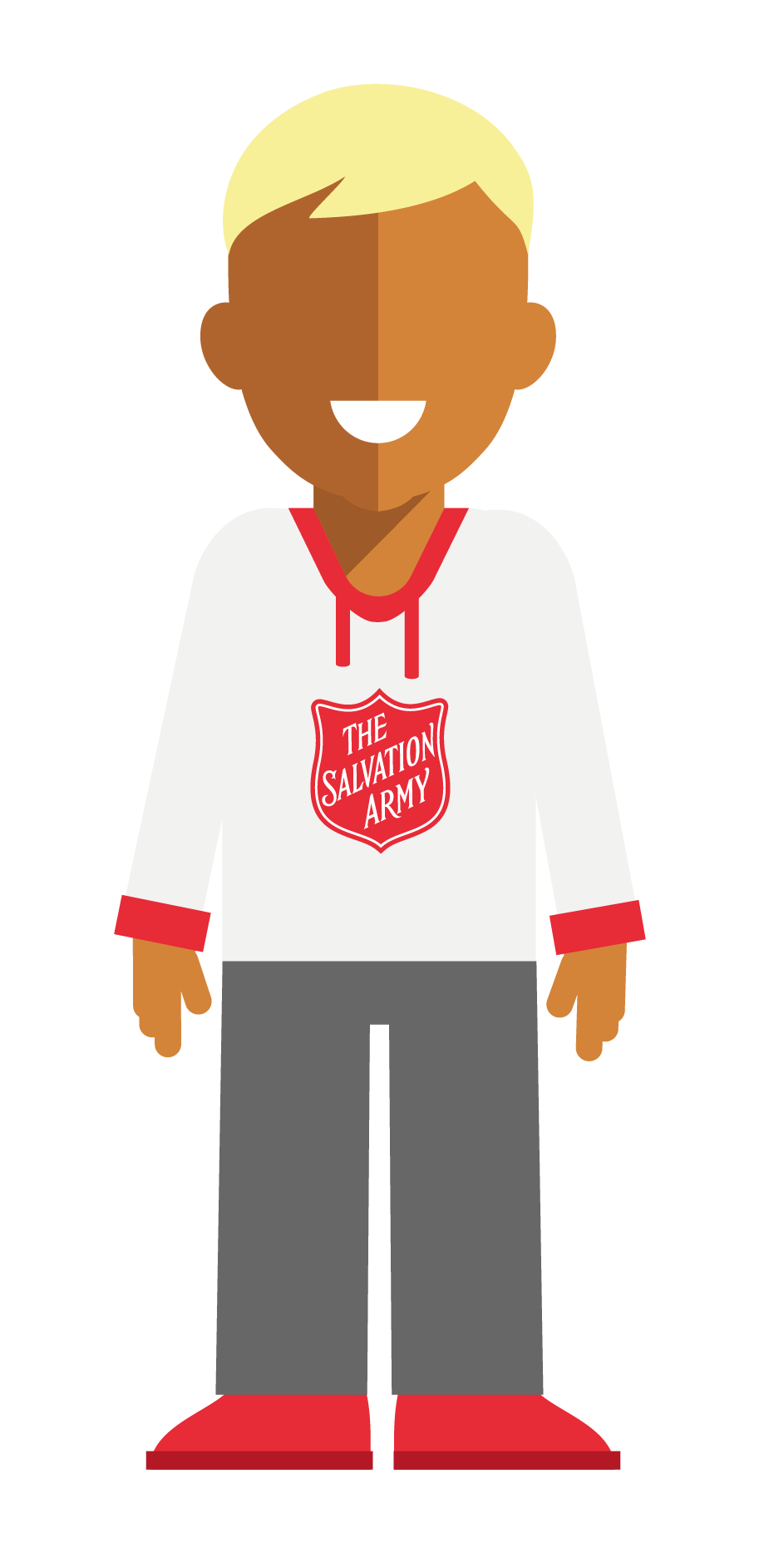 Event title to go here
Event title to go here
Event title to go here
Event title to go here
Event Day24.4.24
Event Day24.4.24
Event Day24.4.24
Event Day24.4.24
Event description to go here.
Event description to go here.
Event description to go here.
Event description to go here.
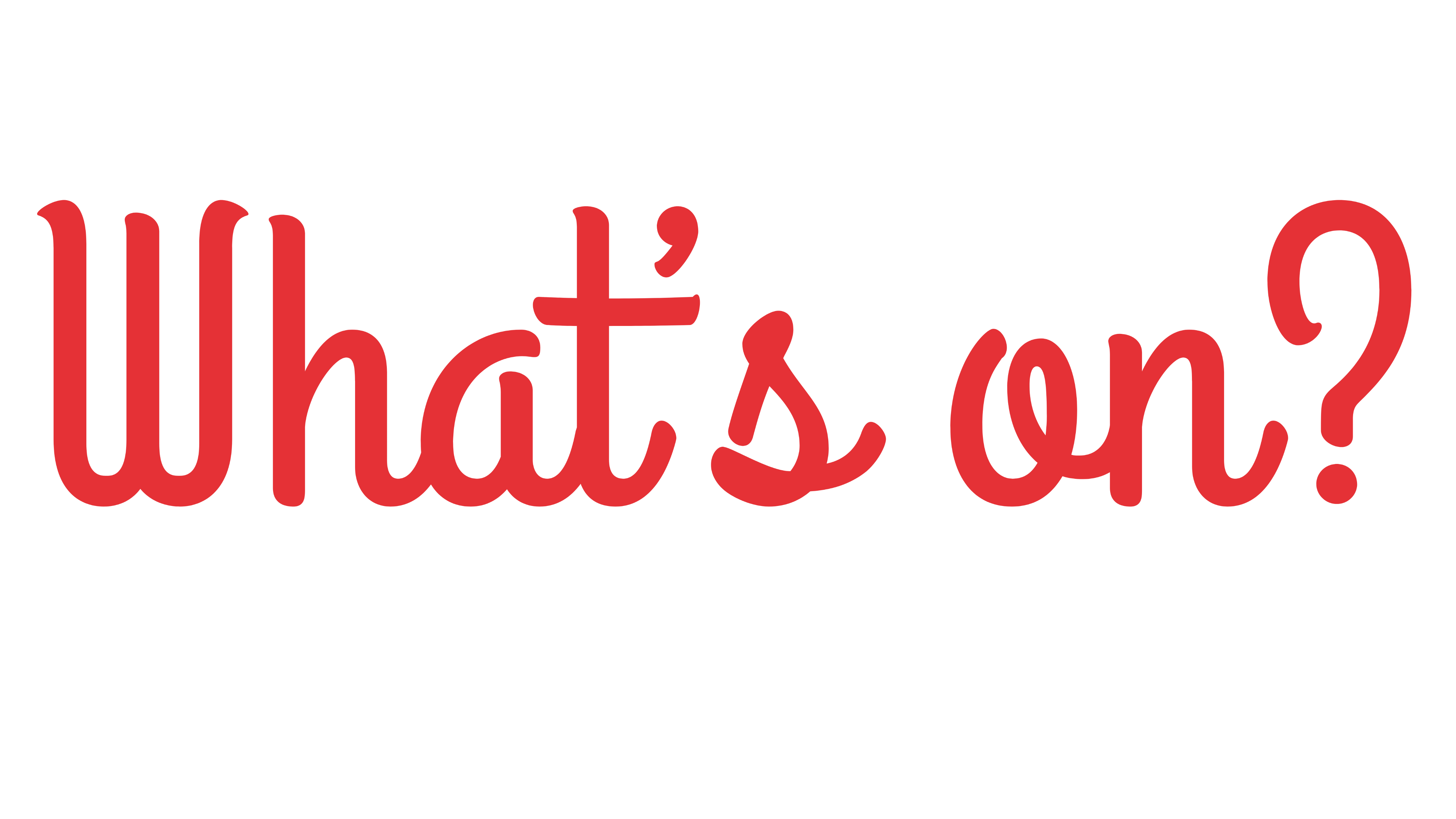 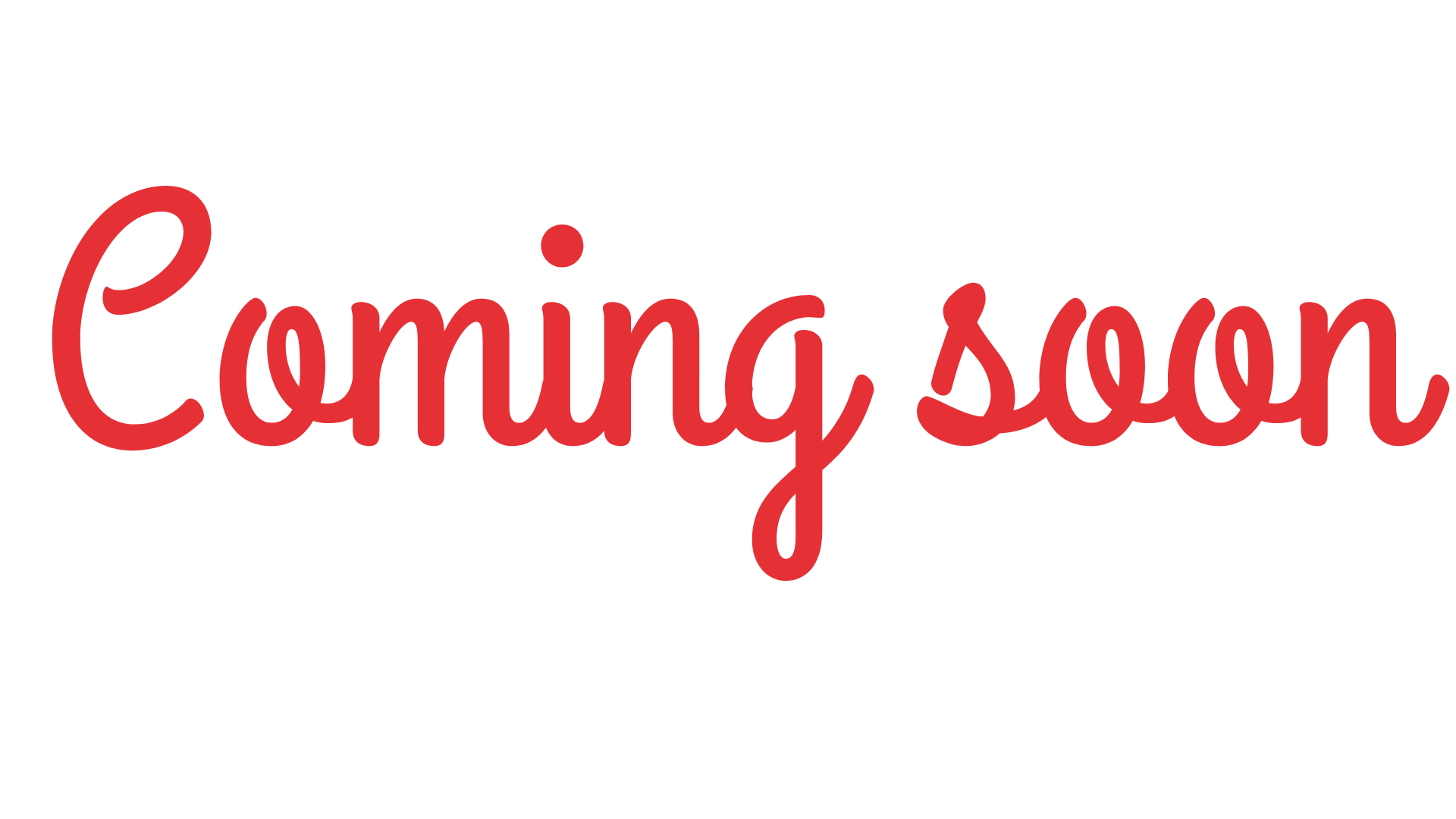 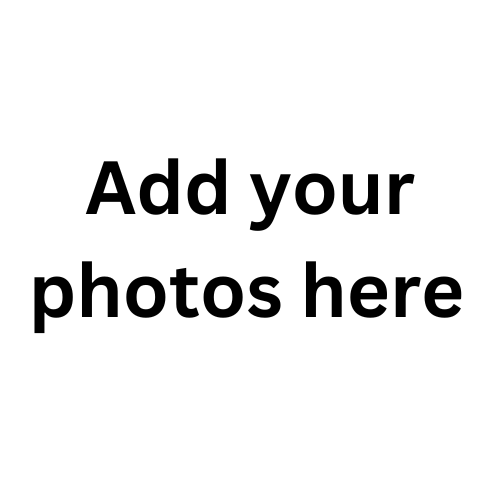 Event title to go here
Write a couple of sentences about the event.
Where:	 The Salvation Army UKDate:  Every Wednesday
Time:  10am
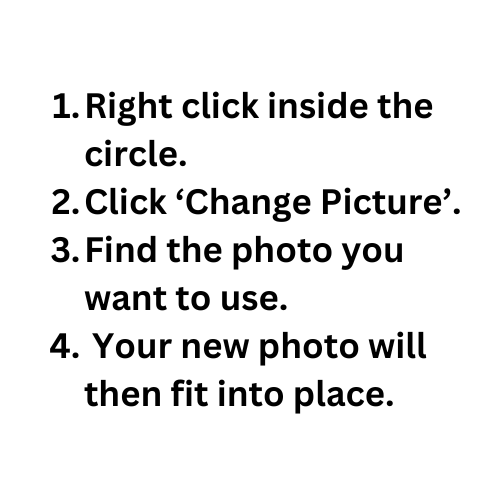 [Speaker Notes: Check that you have the correct permissions before including any photos.]
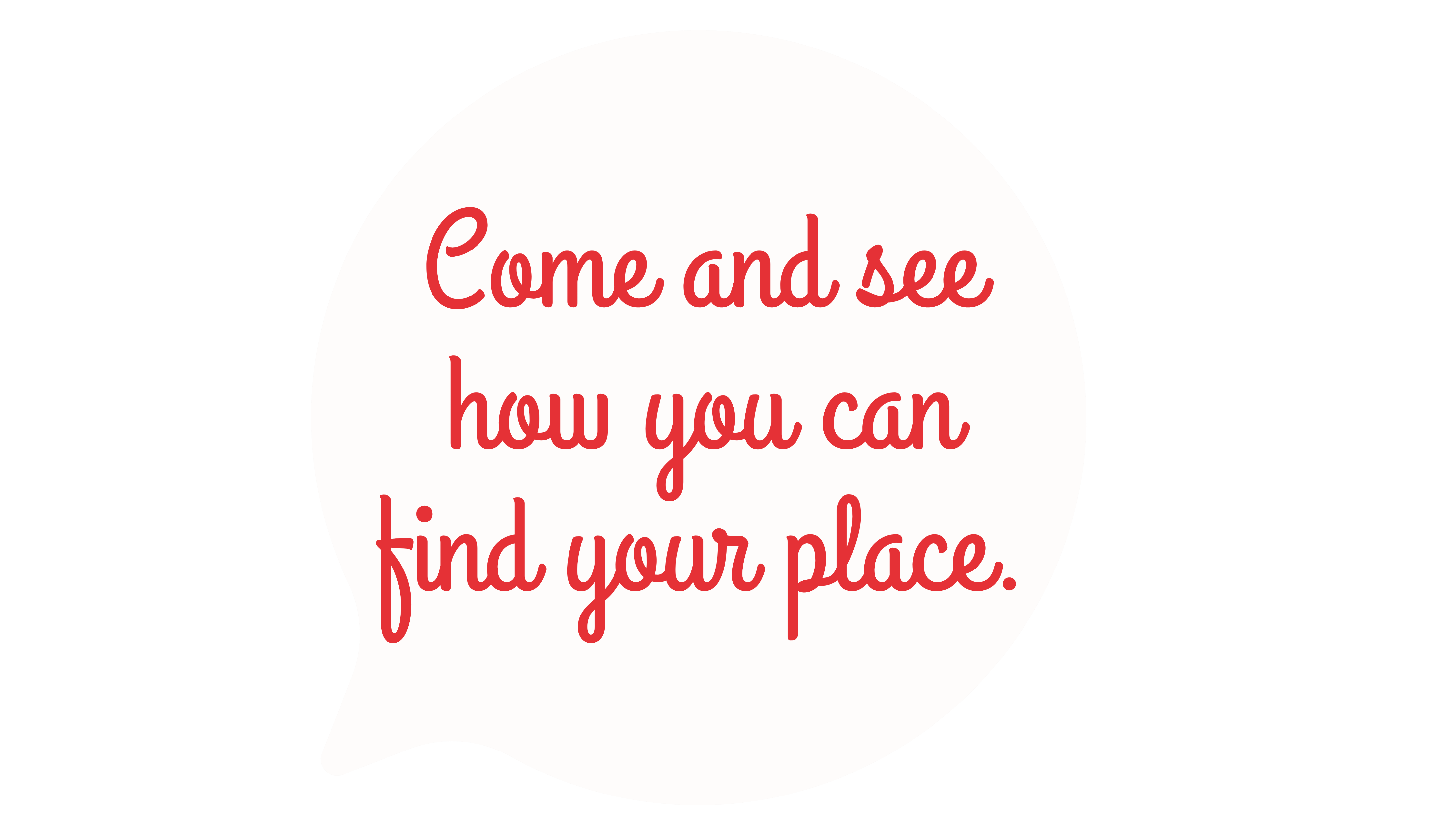 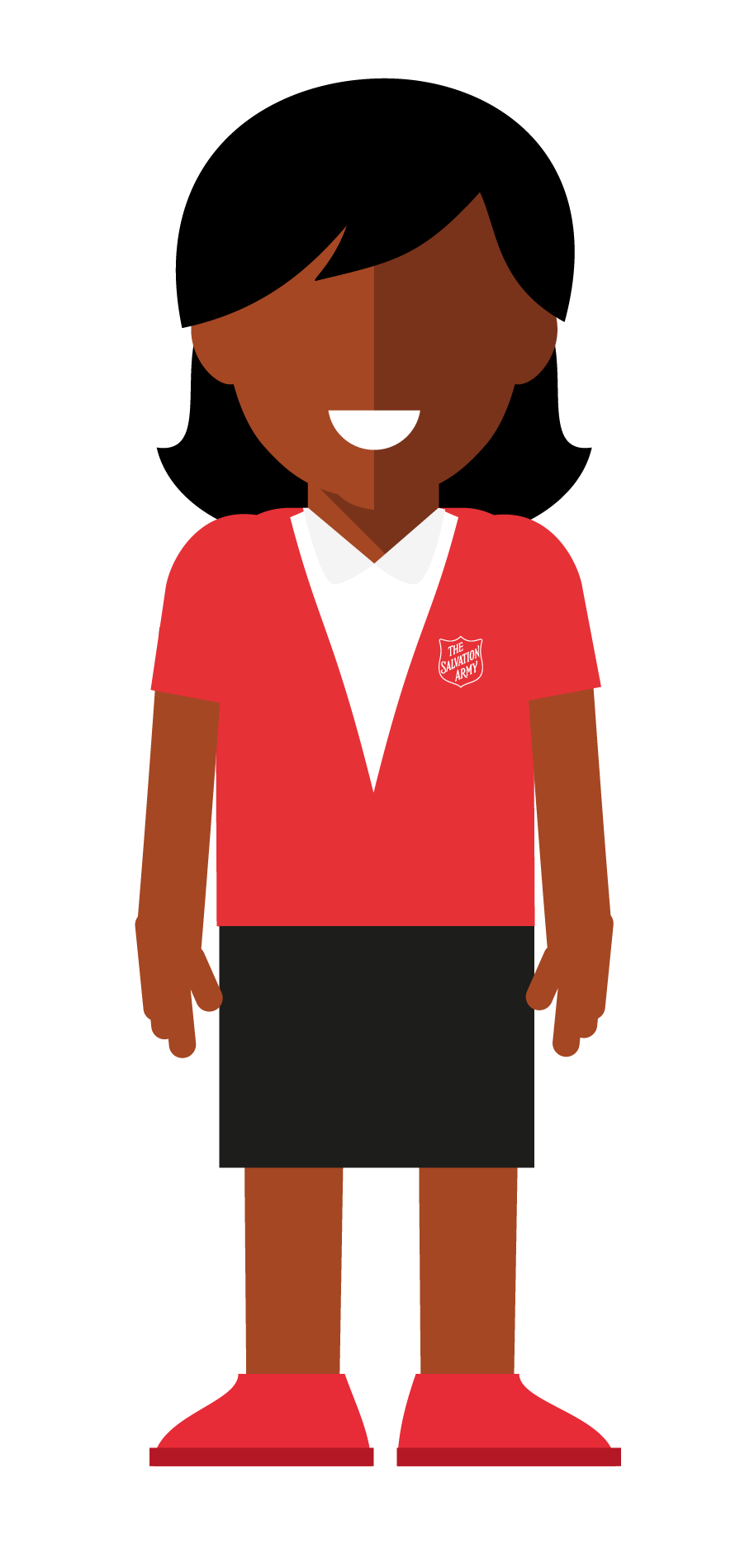 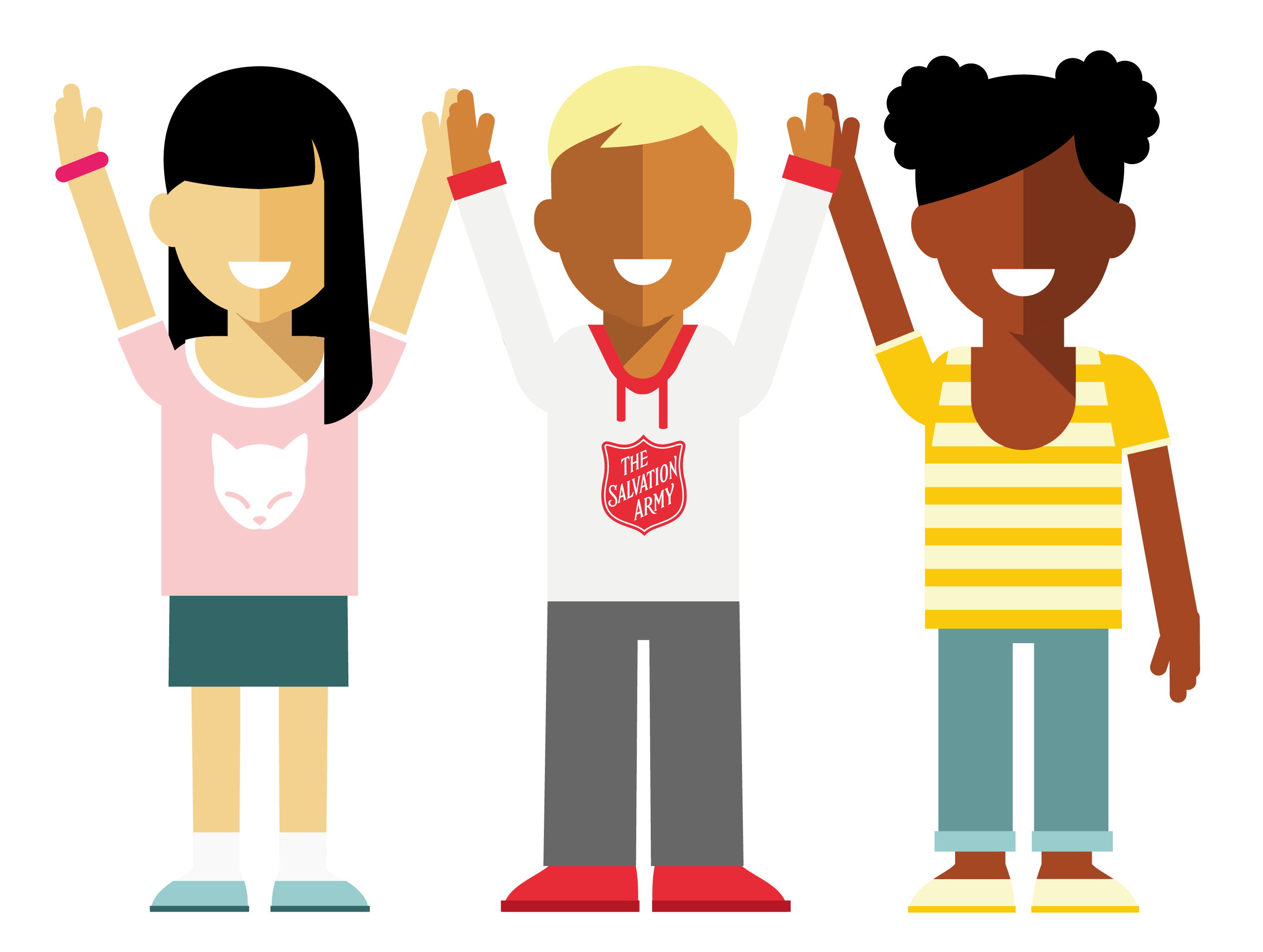 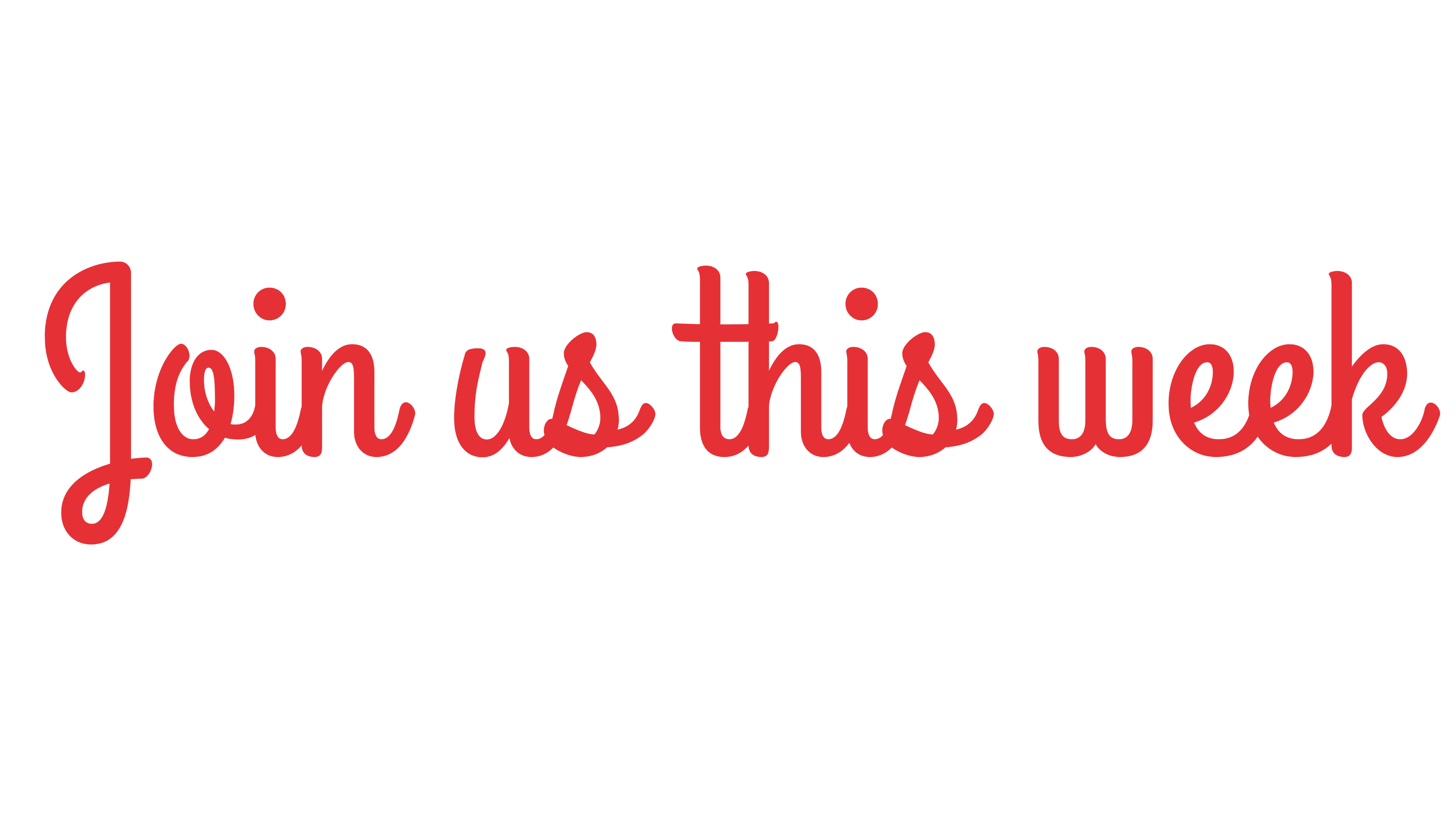 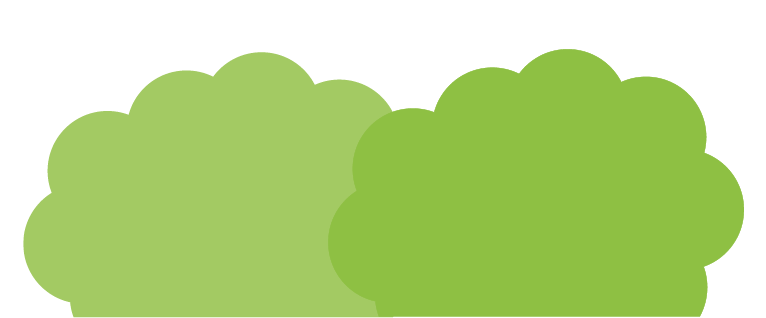 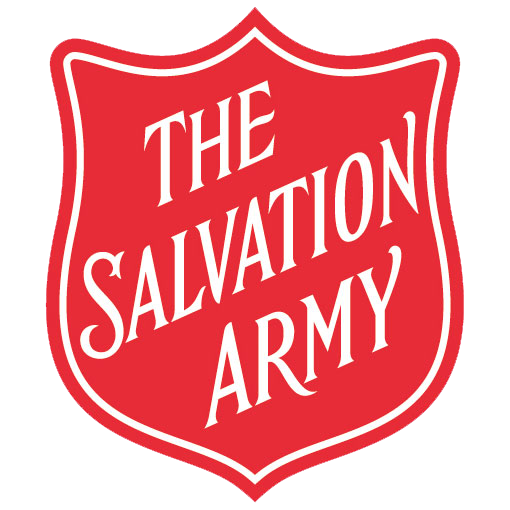 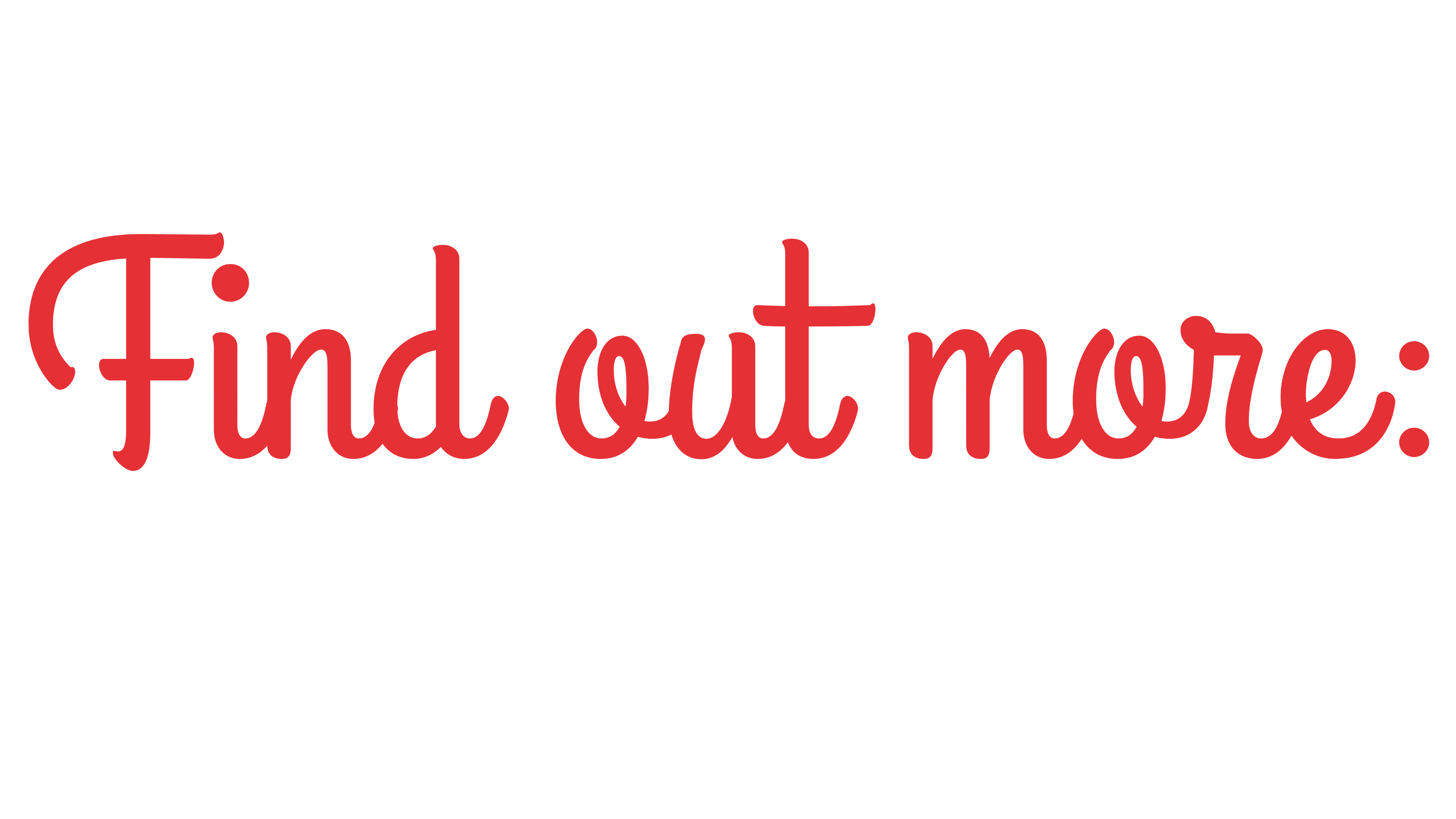 www.salvationarmy.org.uk/INSERTCORPSNAME